Hoogbegaafd: Thuis en in schoolProf. dr. Ton Mooij ITS, Radboud Universiteit NijmegenCelstec, Open Universiteit Nederland, Heerlen
Presentatie voor ouders en (school)professionals
Organisatie: Gemeente Amsterdam
Da Costakade 102
3 juli 2012
Overzicht
Begrip
Bepaling
Begeleiding
Beleid
© Prof. dr. T. Mooij RU-Nijmegen ITS / OUNL-Heerlen Celstec, 3 juli 2012
Begrip
Jong hoogbegaafd kind
Weetgierig, informatie zelfstandig
Taal / rekenontwikkeling
Sociale dynamiek
(Senso)motoriek, schrijven, atletiek
Techniek, expressie, muziek
Niet-alledaags 
Tenminste één gebied; (dis)harmonisch?
© Prof. dr. T. Mooij RU-Nijmegen ITS / OUNL-Heerlen Celstec, 3 juli 2012
Bepaling cognitief hoogbegaafd
Informatie sneller, hoger, eigen structurering
2% - 10% (test, toets, prestatie)
Aangeboren (‘gifted’) of aangeleerd (‘talent’)
Wisselwerking
Thuis: kleinschalig, steun zelf
School: spelen, taal, rekenen, leerstrategie?
Diagnostiek in speel- en leerprocessen
© Prof. dr. T. Mooij RU-Nijmegen ITS / OUNL-Heerlen Celstec, 3 juli 2012
Onderzoek vierjarigen (Mooij & Smeets, 1997)
Achterstand
Voorsprong
© Prof. dr. T. Mooij RU-Nijmegen ITS / OUNL-Heerlen Celstec, 3 juli 2012
Groep 2: cogn. hoogbegaafde leerlingen (2,5%) (Mooij & Driessen, 2008)
© Prof. dr. T. Mooij RU-Nijmegen ITS / OUNL-Heerlen Celstec, 3 juli 2012
(Gedwongen) onderpresteren
Vierjarigen intrede PO
Geen groepsactiviteiten, isolatie sociaal-emotion.
Verlies leerstrategieën (Kalyuga, 2007)
Perfectionisme, faalangst (Colangelo e.a., 2004)
Onrealistisch of buitenschools
Schoolprestaties cognitief hoogbeg. leerlingen: 
Intrede en vervolg PO (Mooij e.a., 2007, 2012)
VO (Guldemond, Bosker e.a., 2003, 2012)
Internationaal (Minne, Rensman e.a., 2007)
© Prof. dr. T. Mooij RU-Nijmegen ITS / OUNL-Heerlen Celstec, 3 juli 2012
Aanpakken verschillend
1. Aanpassing aan leeftijdgroepering
Verrijking / verdieping speel-leerstofaanbod
Indikking (compacting) en verrijking
Plusgroepen en –klassen
Specifieke programma’s, (zomer)cursussen
(Versnelling)
Excellentieprogramma’s 
Speciaal onderwijs cognit. HB (bijv. Leonardo)
2. Optimaal onderwijs voor elke leerling
© Prof. dr. T. Mooij RU-Nijmegen ITS / OUNL-Heerlen Celstec, 3 juli 2012
Optimaal onderwijs: leerpsychologie
© Prof. dr. T. Mooij RU-Nijmegen ITS / OUNL-Heerlen Celstec, 3 juli 2012
Optimaal onderwijs: instructie en leren
School annex- instructiekenmerken:
Diagnostiek / screening beginkenmerken
Continuïteit leerstofopbouw (criterium, norm)
Zelfstandig(er) subgroepen / HBers veel meer
Evaluatie vorderingen (indiv. criterium, norm) 

Leerlingkenmerken: 
cognitief, sociaal, emotioneel, gedrag
© Prof. dr. T. Mooij RU-Nijmegen ITS / OUNL-Heerlen Celstec, 3 juli 2012
Screenen beginkenmerken elke leerling
Peuterspeelzaal, ouders, leerkracht groep 1
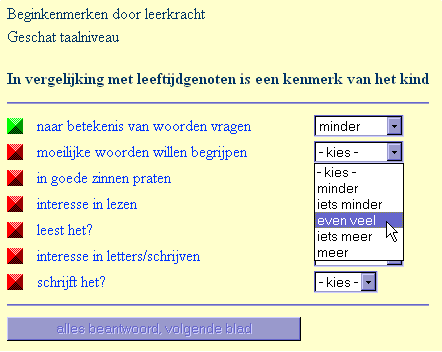 © Prof. dr. T. Mooij RU-Nijmegen ITS / OUNL-Heerlen Celstec, 3 juli 2012
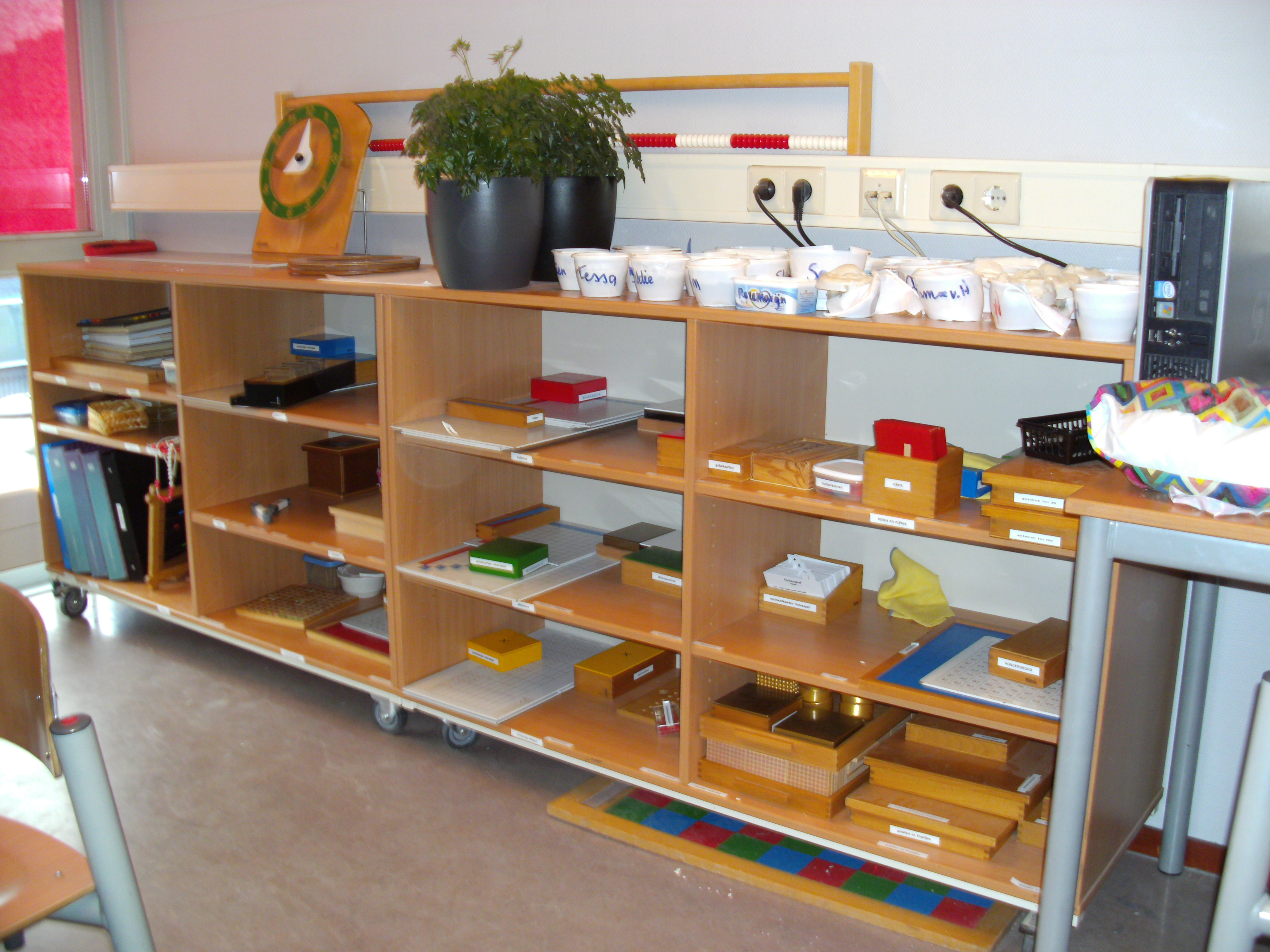 © Prof. dr. T. Mooij RU-Nijmegen ITS / OUNL-Heerlen Celstec, 3 juli 2012
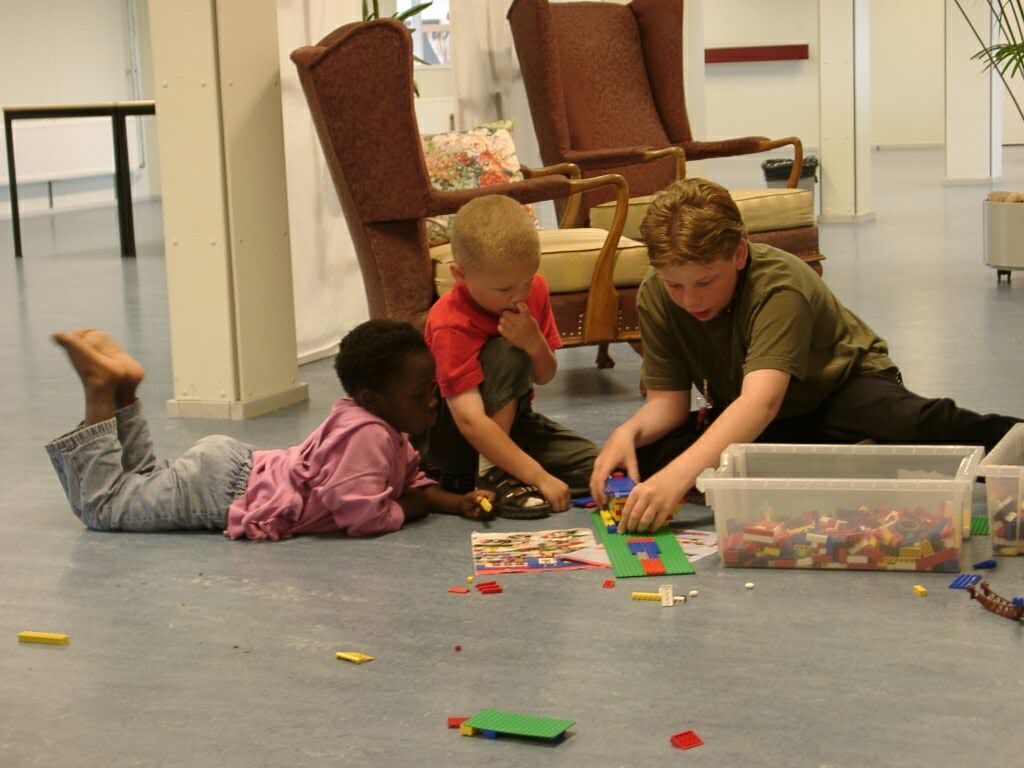 © Prof. dr. T. Mooij RU-Nijmegen ITS / OUNL-Heerlen Celstec, 3 juli 2012
School, leerling, ouders, professional
Kansen in praktijk:- gerichtheid elk kind
	- consequente stimulering 
	- eenduidige inhoudelijk-diagnostische systematiek 
	- ruggengraat en handelingsplannen / HB
	- leerwinsten verzilveren!!
	- ICT
© Prof. dr. T. Mooij RU-Nijmegen ITS / OUNL-Heerlen Celstec, 3 juli 2012
Praktijk Onderwijs Bewijs
Leerpsychologisch, diagnostisch, didactisch en organisatorisch verheldering
Vergroting samenwerking ouders - school
Schoolteam leert via leerlingen, begin groep 1
Leeftijd =//= groepsniveau (eenvoudiger organisatie)
Differentiatie instructie over groepen 
Gevaar: Cito-LVS leerstofjaarklassen = lang(er) vast leerlingen = belang school i.t.t. belang leerling
© Prof. dr. T. Mooij RU-Nijmegen ITS / OUNL-Heerlen Celstec, 3 juli 2012
Optimaal onderwijs: schoolbestuur
Beneden - boven én boven – beneden
Optimale = maximale leerresultaten:
Informatie leerpsychologie / diagnostiek handleid.
Training leerkrachten, interne begel., directie 
Assistentie bij veranderingen per school
Enkele pilotscholen
© Prof. dr. T. Mooij RU-Nijmegen ITS / OUNL-Heerlen Celstec, 3 juli 2012
Vragen en discussie??
© Prof. dr. T. Mooij RU-Nijmegen ITS / OUNL-Heerlen Celstec, 3 juli 2012